Purine Degradation & Gout

(Musculoskeletal Block)
Objectives
 
By the end of this lecture, students should be familiar with:
 
Purine degradation, uric acid formation and its association with gout.

Fate of uric acid in humans.

Recognize the importance of uric acid in the pathogenesis of gout.

Overview of Gout classification and treatment.
Purine degradation pathway
The major source of dietary nucleic acids (purines and pyrimidines) is meat
Purine and pyrimidine bases are absorbed by the intestine
The ingested bases are mostly degraded into different products by degradation pathways
These products are then excreted by the body
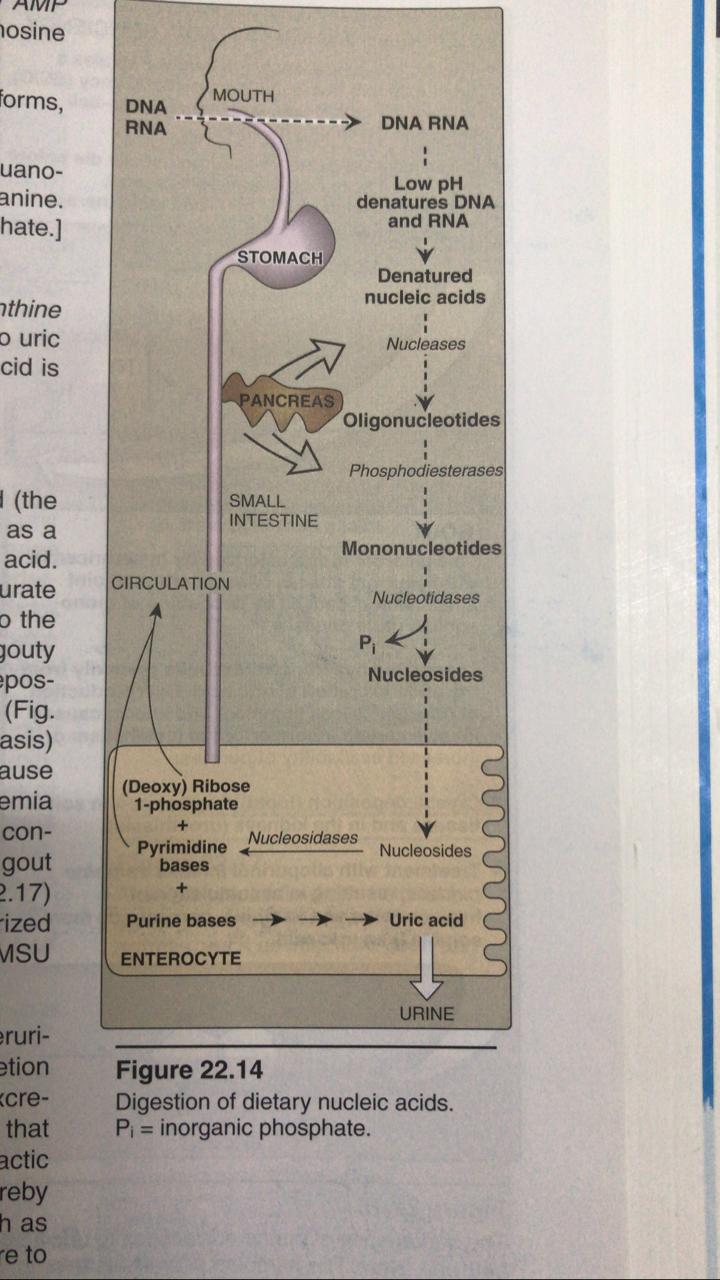 Dietary
DNA / RNA
Nucleotides
Pancreatic
nucleases
Nucleotidases
Nucleosidases
Free purine
bases + Ribose
Nucleosides
Free pyrimidine
bases + Ribose
Purine
Degradation
pathway
Pyrimidine
Degradation
pathway
Uric acid
Malonyl CoA
Purine degradation pathway
Adenosine and guanosine (purines) are finally degraded to uric acid by:
Purine degradation pathway
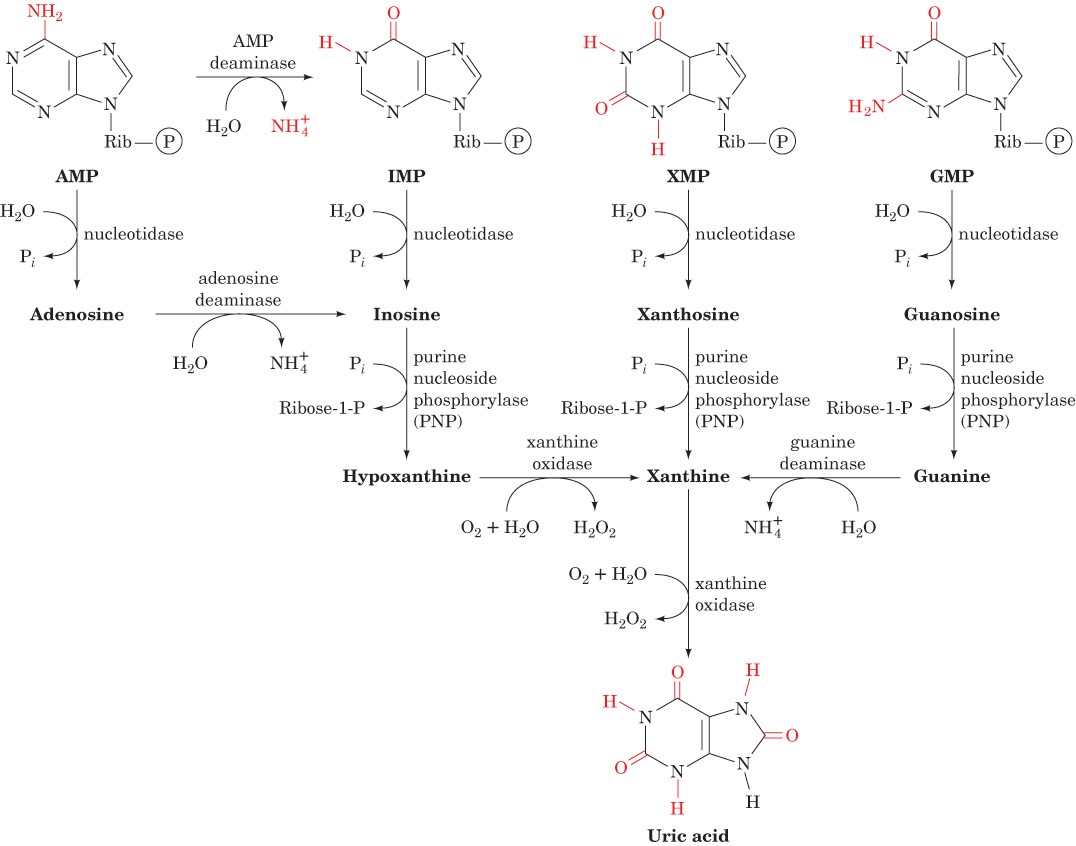 Major pathways ofpurine catabolismin animals
Page 1093
Voet Biochemistry 3e
© 2004 John Wiley & Sons, Inc.
Xanthine Oxidase- Rate limiting enzyme of purine degradation
H2O
H2O
H2O
H2O
Pi
Pi
Pi
Xanthine 
oxidase
Nucleotidase
Nucleotidase
Nucleotidase
Nucleotidase
PNP
PNP
PNP
Pi
Pi
Pi
Pi
AMP 
deaminase
Ribose 1-P
Ribose 1-P
Ribose 1-P
IMP
GMP
AMP
XMP
Inosine
Adenosine 
deaminase
Adenosine
Xanthosine
Guanosine
Xanthine 
oxidase
deaminase
Guanine
Hypoxanthine
Xanthine
Guanine
URIC ACID
Fate of uric acid in humans
In humans, primates, birds and reptiles the final product of purine degradation is uric acid
Uric acid is excreted in the urine
Some animals convert uric acid to other products:
Allantoin
Allantoic acid
Urea
Ammonia
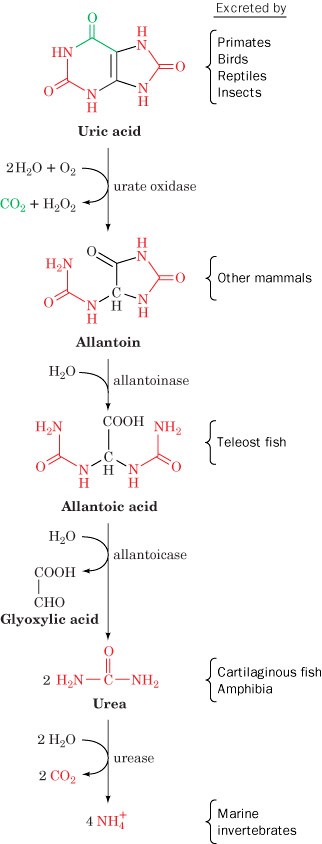 Degradation of uric acid toammonia in some animals
Page 1097
Voet Biochemistry 3e
© 2004 John Wiley & Sons, Inc.
Fate of uric acid in humans
Uric acid is less soluble in water
Reptiles, insects and birds excrete uric acid as a paste of crystals
To save water
Humans excrete uric acid in urine
Fate of uric acid in humans
Humans do not have enzymes to further degrade uric acid
Excessive production of uric acid causes deposition of uric acid crystals in the joints leading to:
Gout
Hyperuricemia
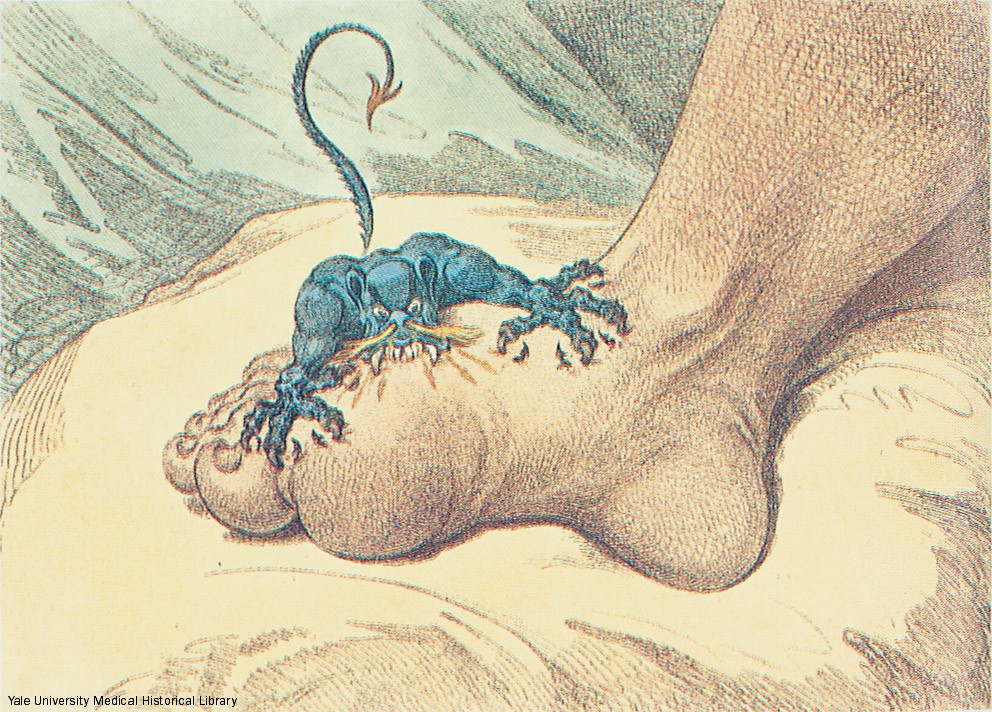 Page 1097
Voet Biochemistry 3e
© 2004 John Wiley & Sons, Inc.
The Gout, a cartoon by James Gilroy (1799)
Gout
Gout is a disease due to high levels of uric acid in body fluids

7.0 mg/dL and above

Uric acid accumulates because of:
Overproduction or
Underexcretion
Gout
Painful arthritic joint inflammation due to deposits of insoluble sodium urate crystals (especially big toe)

Affects 3 per 1000 persons

Sodium urate crystals accumulate in kidneys, ureter, joints leading to chronic gouty arthritis
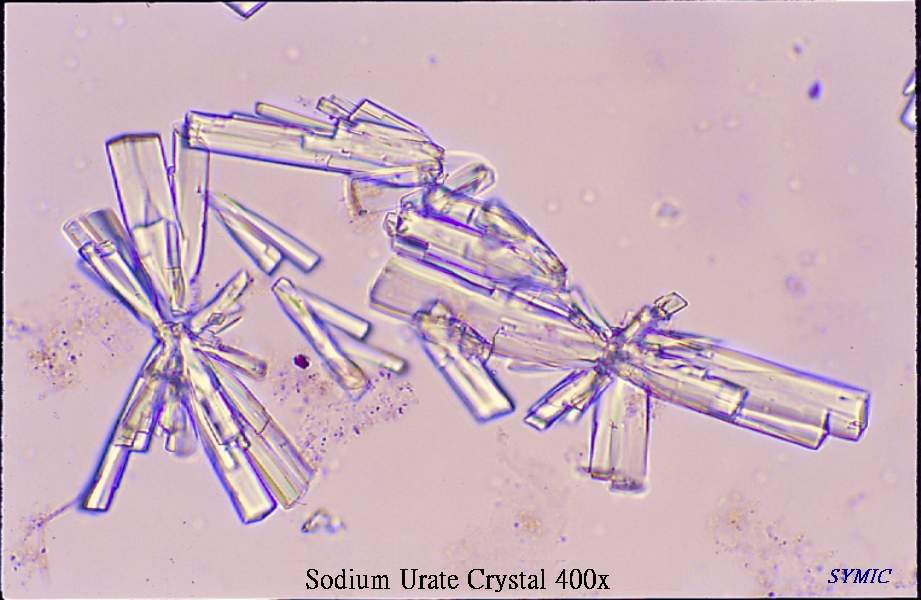 Voet Biochemistry 3e
© 2004 John Wiley & Sons, Inc.
Sodium urate crystals in urine
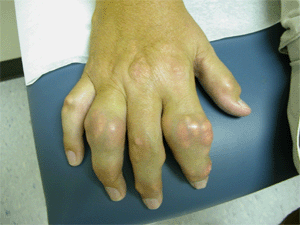 Voet Biochemistry 3e
© 2004 John Wiley & Sons, Inc.
Gout
Inaccurately associated with overeating and drinking
Alcohol used to be contaminated with lead during manufacture and storage
Lead decreases excretion of uric acid from kidneys causing hyperuricemia and gout
Excessive meat comsumption increases uric acid production in some individuals
Gout
Two main causes

Overproduction of uric acid

Underexcretion of uric acid
Classification of Gout
Hypoxanthine-guanine phosphoribosyltransferase (HGPRT)
Biochemical Diagnosis
Joint fluid test
The definitive diagnosis of gout requires aspiration and examination of synovial fluid from an affected joint (or material from a tophus) using polarized light microscopy to confirm the presence of needle-shaped monosodium urate crystals.
Blood test
It uses to measure the levels of uric acid
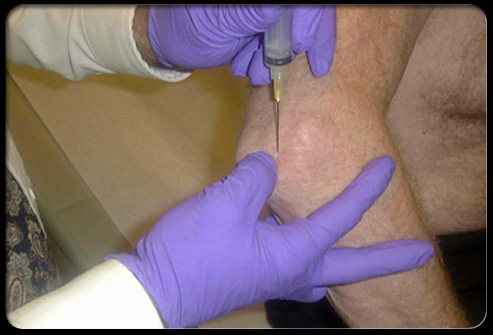 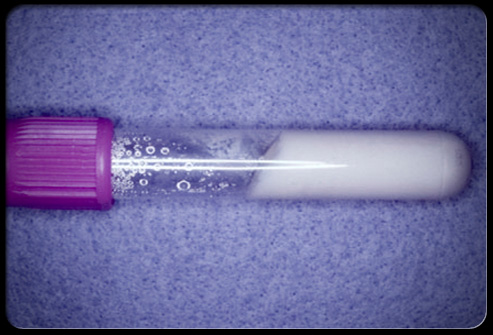 Monosodium urate crystals
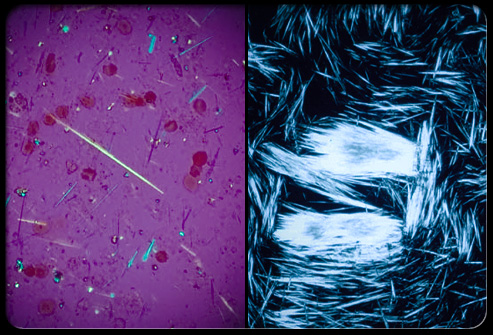 Treatment
To reduce pain and inflammation (analgesics, anti-inflammatory drugs)
To increase uric acid excretion (uricosuric agents)
To reduce uric acid production
Allopurinol (xanthine oxidase inhibitor)
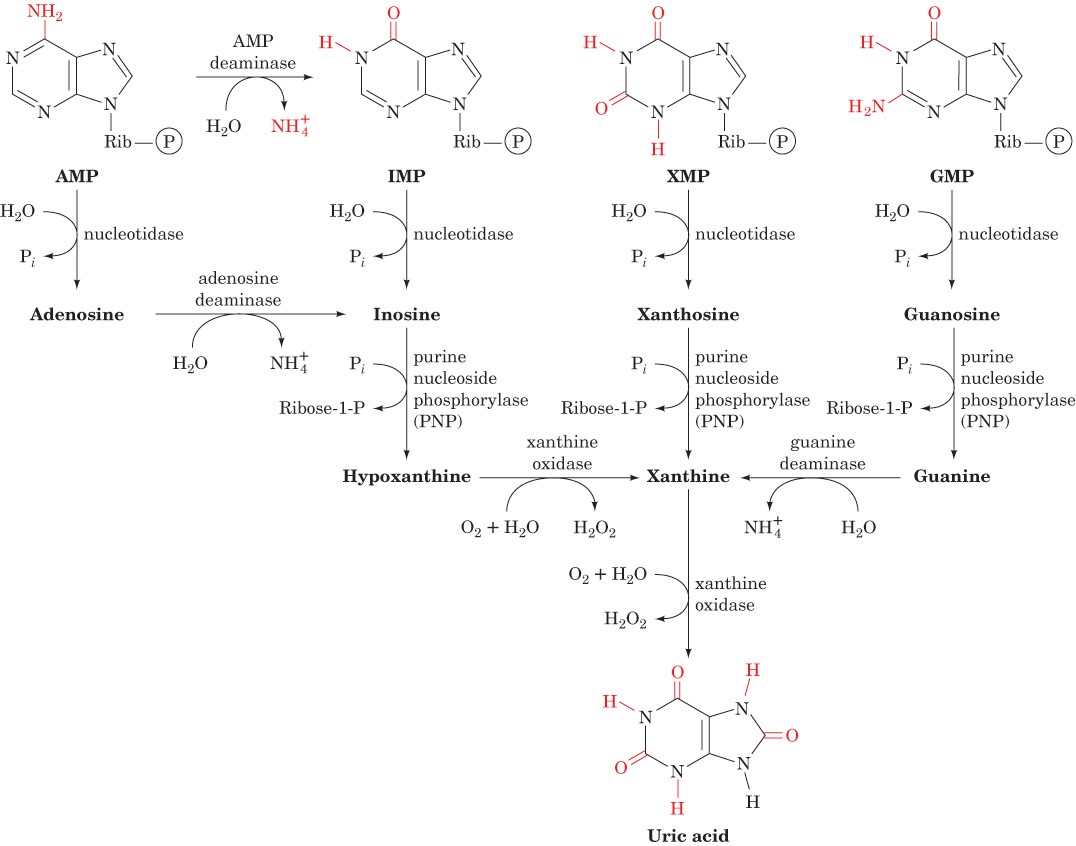 Major pathways ofpurine catabolismin animals
Page 1093
Voet Biochemistry 3e
© 2004 John Wiley & Sons, Inc.
Take home message
The biochemical causes that contribute to the development of gout and hyperuricemia are defects in purine degradation pathway and impaired excretion of uric acid.

Hyperuricemia does not always cause gout.
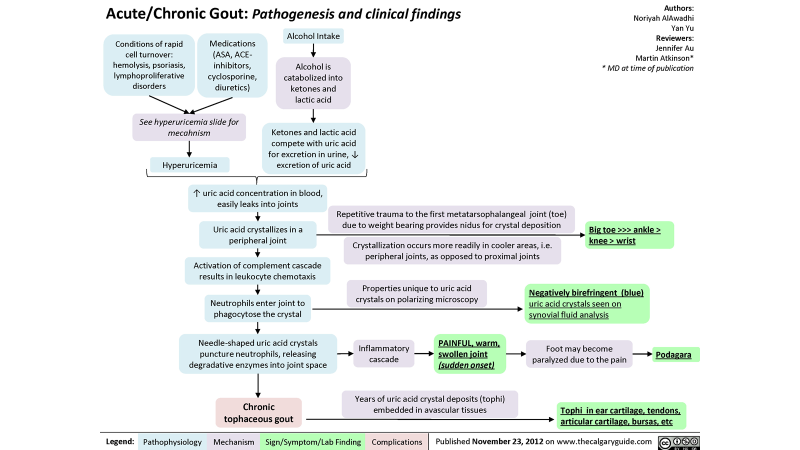